JINDAL VIDYA MANDIRKalmeshwar
Result Analysis Class -X 
(A.Y. 2020-21)
TOPPERS
2nd Rank
3rd Rank
1st Rank
PHOTO
PHOTO
PHOTO
RUCHIKA BAMBAL(93.4%)
SHREYA RAUT(93%)
4th Rank
5th Rank
PHOTO
PHOTO
AYUSHMA MAHURE(94%)       ,ADARSH PRASAD(94%)
ANUSHKA CHINCHULKAR
(92.6%)
MANSI TAPRE
(92%)
STUDENTS PROPORTION – PERFORMANCE WISE
No of Students - 40
STUDENTS PROPORTION – PERCENTAGE WISE
Total Students - 40
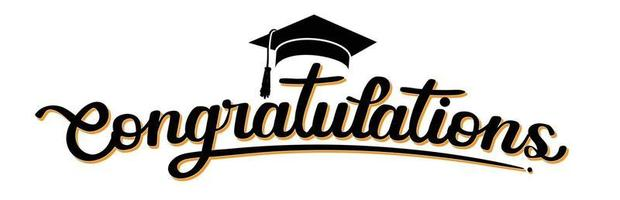